Дистанционное обучениев социальных сетях
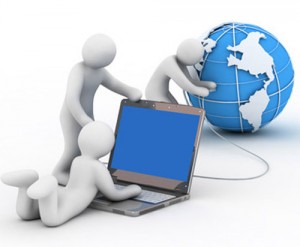 Подготовила
учитель высшей категории
Федулова И.Н.
МОУ "СОШ с. Липовка", 2012 г, Федулова Ирина Николаевна
Направления использования дистанционного обучения:
Обучение во время карантина, отмены занятий

Обучение детей, имеющих проблемы со здоровьем

Подготовка к аттестации

Проектная деятельность
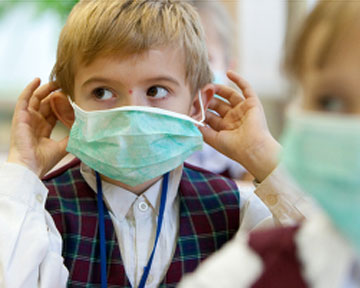 МОУ "СОШ с. Липовка", 2012 г, Федулова Ирина Николаевна
Площадка для дистанционного обучения
Личный сайт (блог) учителя

Специальные площадки, например, Moodle

Социальные сети: Одноклассники, Facebook, ВКонтакте
МОУ "СОШ с. Липовка", 2012 г, Федулова Ирина Николаевна
Недостатки социальной сети
Наличие и доступность вредоносной информации, контента для взрослых
Незащищенность персональных данных
Не соблюдается сетевой этикет
Отвлекающие моменты (друзья и разного рода развлечения)
Психологически небезопасная среда
Отсутствие доступа к социальным сетям в школе (фильтры)
МОУ "СОШ с. Липовка", 2012 г, Федулова Ирина Николаевна
Плюсы социальных сетей
Легко и удобно общаться в любое время в любом месте 
Имеются различные инструменты: создание групп (в том числе и закрытых), посты, сообщения, приложения и т.д.
Наши дети давно здесь, они
 легко адаптируются в данной
    среде, она им привычна
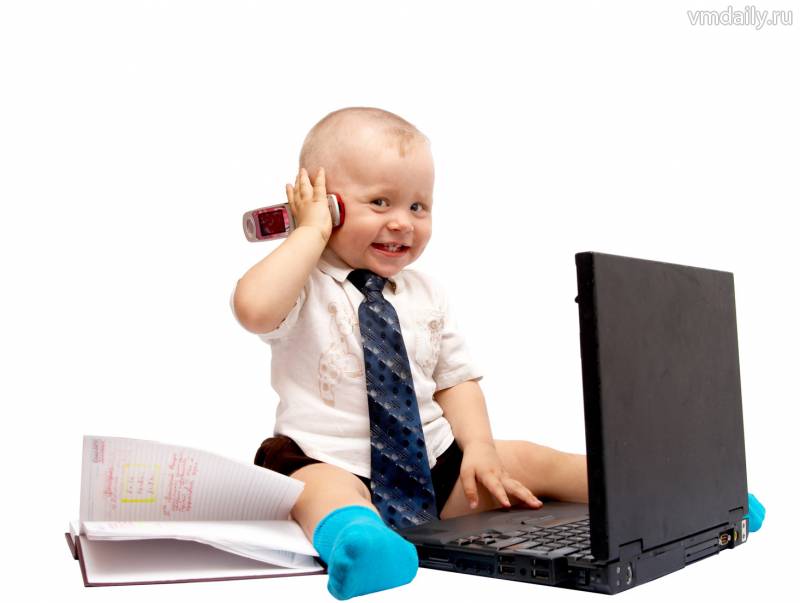 МОУ "СОШ с. Липовка", 2012 г, Федулова Ирина Николаевна
Сетевой учебный проект
Название: «Не ходите, дети, в Африку гулять!»
Предмет: География
7 класс
Площадка: Социальная сеть
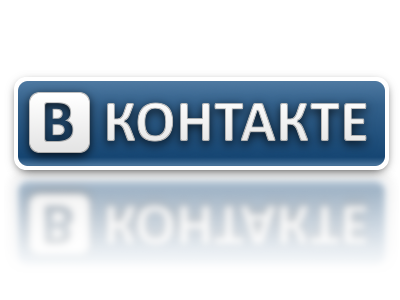 МОУ "СОШ с. Липовка", 2012 г, Федулова Ирина Николаевна
Закрытая группа
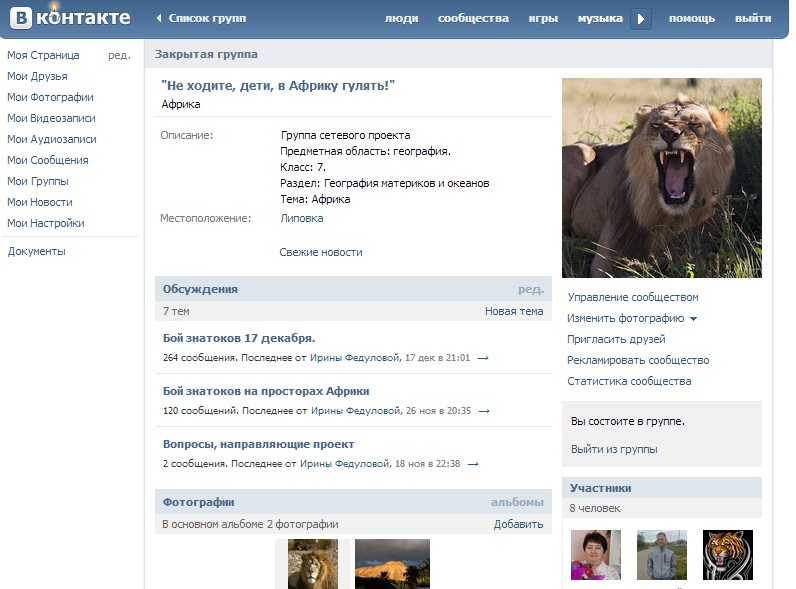 МОУ "СОШ с. Липовка", 2012 г, Федулова Ирина Николаевна
Продукты проекта:
Фотоальбомы:
 «Опасные животные  Африки»
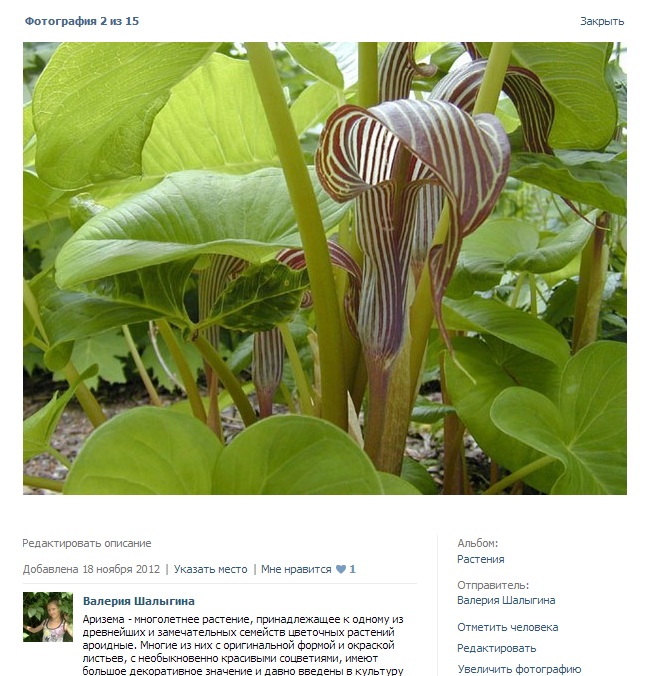 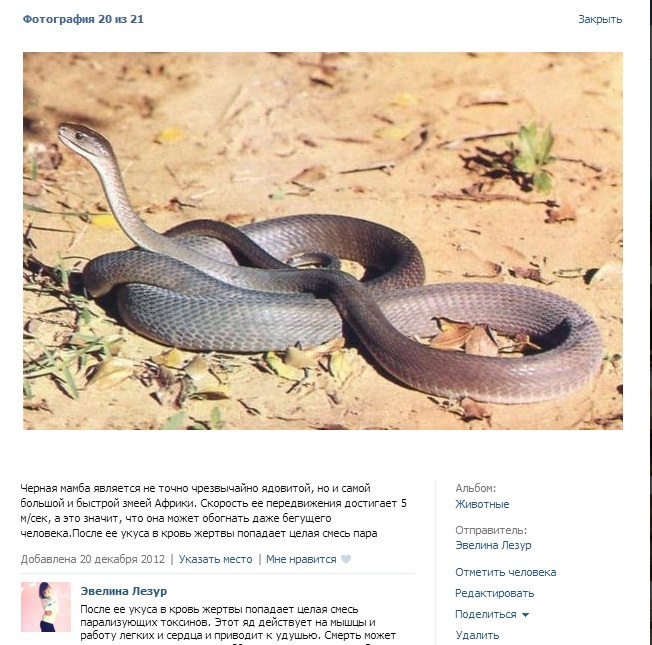 «Опасные растения Африки»
МОУ "СОШ с. Липовка", 2012 г, Федулова Ирина Николаевна
Продукты проекта:
Карта Google «Рельеф Африки»
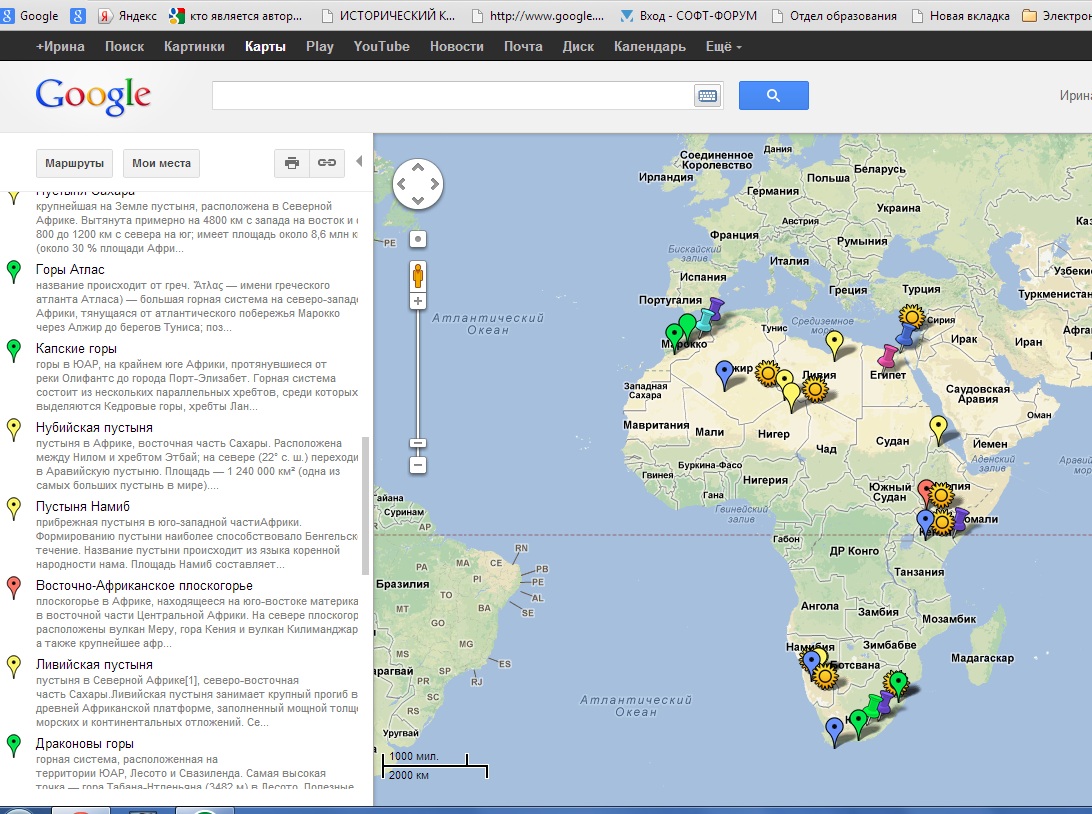 МОУ "СОШ с. Липовка", 2012 г, Федулова Ирина Николаевна
Продукты проекта:
Документ-сообщение «Пираты XXI века»
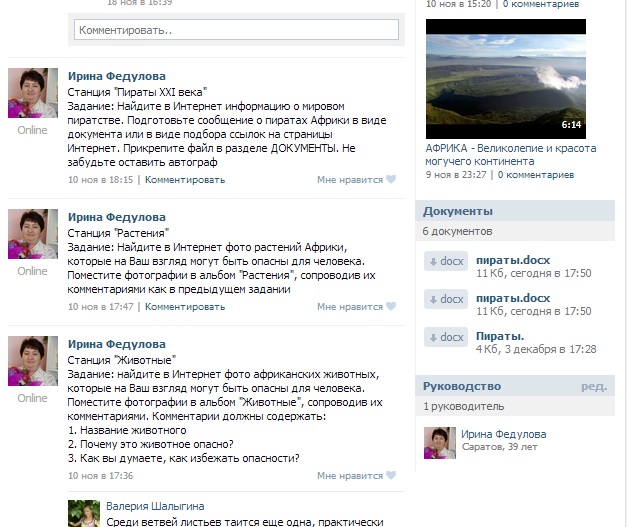 МОУ "СОШ с. Липовка", 2012 г, Федулова Ирина Николаевна
On-line бои знатоков
Учитель готовит вопросы (в электронном виде)
Назначается время боя
Вопросы по одному размещаются на стене, дети отвечают: самый оперативный ученик получает 1 балл за правильный ответ
В конце боя (продолжительность 1 час) подводятся итоги
В on-line боях могут принимать участие родители
МОУ "СОШ с. Липовка", 2012 г, Федулова Ирина Николаевна
Дополнительные инструменты учителя:
Участники видят свои результаты и результаты одноклассников
МОУ "СОШ с. Липовка", 2012 г, Федулова Ирина Николаевна
Дополнительные инструменты учителя
Google -анкеты
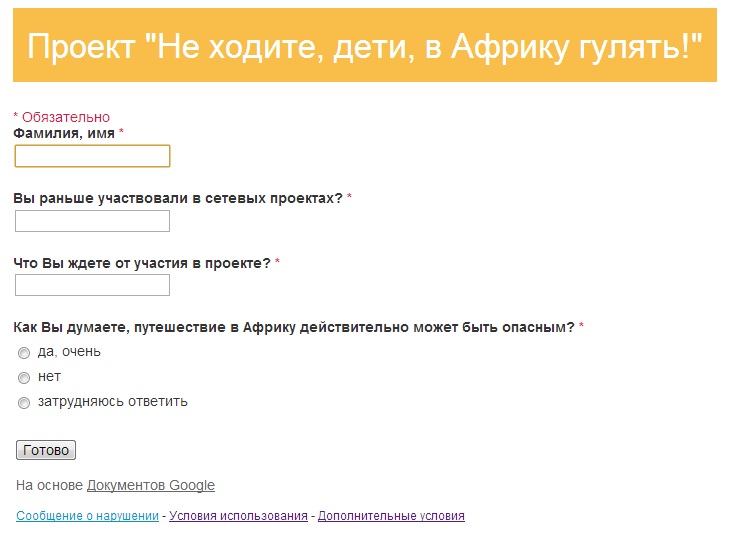 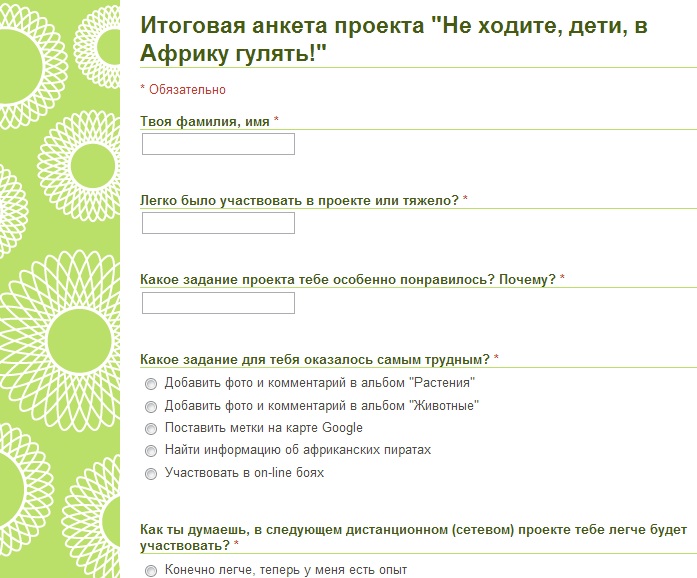 МОУ "СОШ с. Липовка", 2012 г, Федулова Ирина Николаевна
Анализ результатов опроса
МОУ "СОШ с. Липовка", 2012 г, Федулова Ирина Николаевна
Оценивание
Формирующее оценивание 

Промежуточное оценивание

Итоговое оценивание
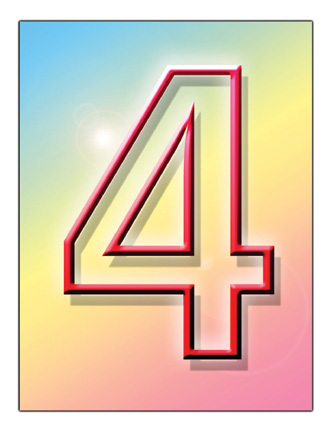 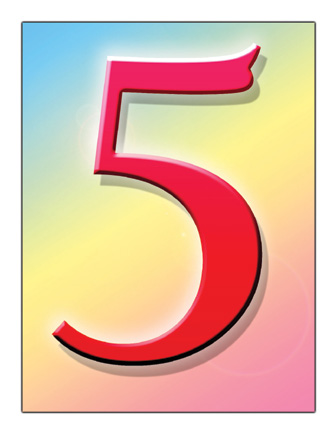 МОУ "СОШ с. Липовка", 2012 г, Федулова Ирина Николаевна
Определение и награждение победителя:
По сумме набранных баллов
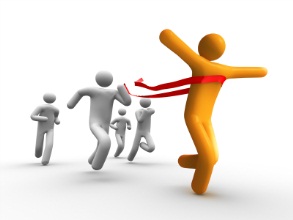 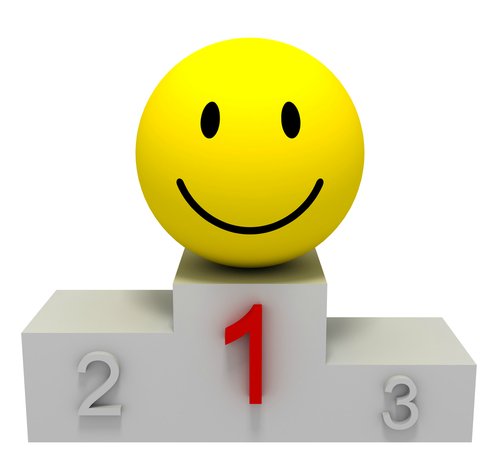 МОУ "СОШ с. Липовка", 2012 г, Федулова Ирина Николаевна